НАСТАВНИК:Радосава ЛакићЈУ ОШ„Георгиос А Папандреу“ АЛЕКСАНДРОВАЦ
РАЗЛОМЦИ
Појам разломка познат вам је из претходних разреда.

У давна времена разломке нису чак ни сматрали бројевима. Питагорини ученици сматрали да је јединица недјељивља.
ОЗНАЧАВАЊЕ РАЗЛОМАКА ТАКОЂЕ ЈЕ БИЛО СПЕЦИФИЧНО У РАЗНИМ ДИЈЕЛОВИМА СВИЈЕТА И У РАЗЛИЧИТИМ РАЗДОБЉИМА.
ИНДИЈСКИ МАТЕМАТИЧАРИ СУ ПРИЈЕ  СКОРО 1500 ГОДИНА ПИСАЛИ РАЗЛОМКЕ, АЛИ БЕЗ РАЗЛОМАЧКЕ ЦРТЕ.
ДАНАШЊИ НАЧИН ПИСАЊА У ЕВРОПУ ЈЕ ОД АРАПА ПРЕНИО ФИБОНАЧИ.
РАЗЛОМАК КАО ДИО ЦЈЕЛИНЕ СУСРЕЋЕМО СВАКОДНЕВНО.
РАЗЛОМАК ОПИСУЈЕ ДИО НЕЧЕГА, НА ПРИМЈЕР:
Колики дио пице је поједен.
Који дио године је један мјесец.
Који дио сата је један минут.
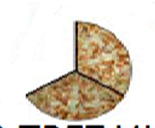 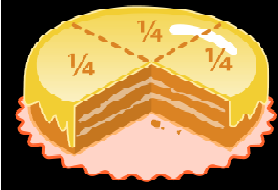 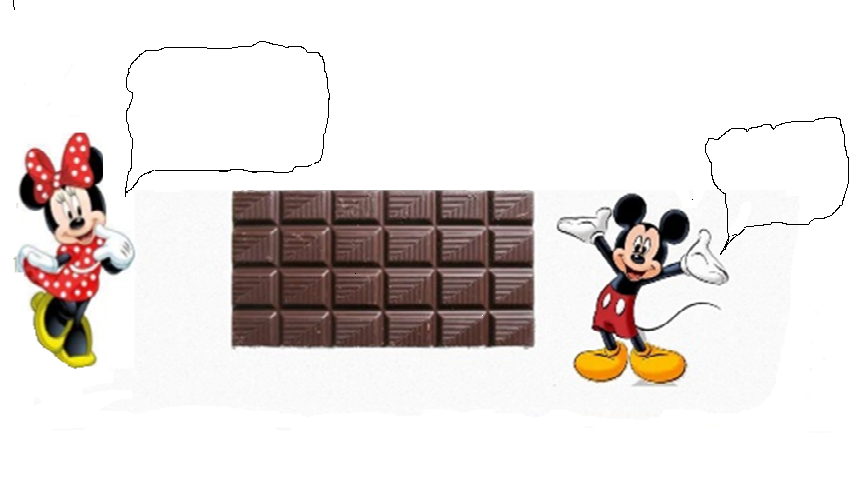 Мики како да
 подијелим 
Чоколаду на три дијела?
ЛАКО ЈЕ!!!
ЧОКОЛАДУ СМО ПОДИЈЕЛИЛИ НА ТРИ
 ДИЈЕЛА  ПО ДВИЈЕ ШТАНГЛЕ!
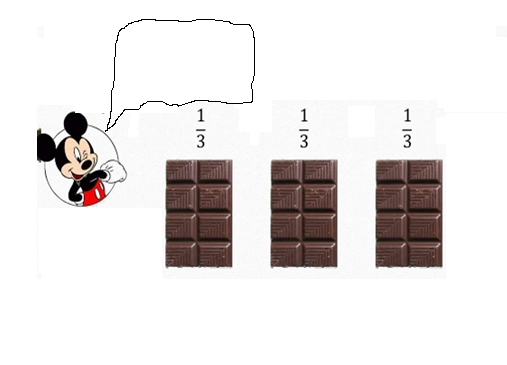 ЕВО И КАКО!!!
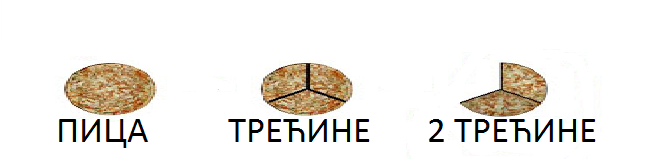 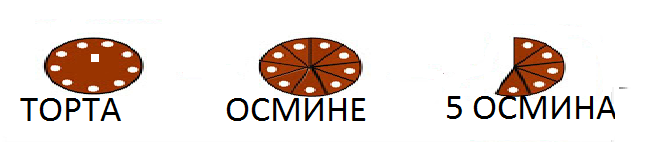 ПИСАЊЕ РАЗЛОМКА:
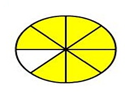 ДИЈЕЛИМО НА ОСАМ ДИЈЕЛОВА
 (ОСМИНЕ),
СЕДАМ УЗИМАМО.
СЕДАМ ОСМИНА
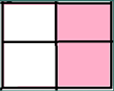 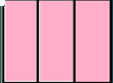 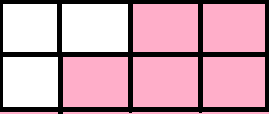 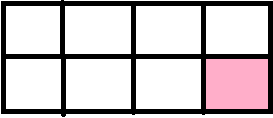 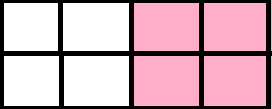 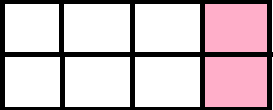 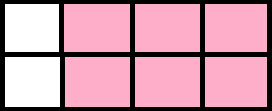 НАВЕСТ ЋЕМО НЕКОЛИКО ПРИМЈЕРА	ЗАПИШИ РАЗЛОМКОМ ОБОЈЕНИ ДИО
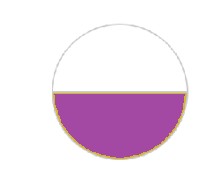 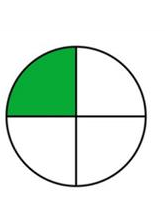 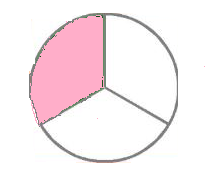 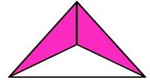 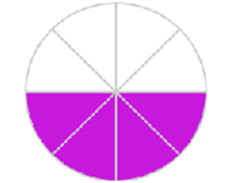 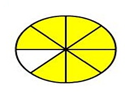 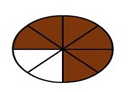 Обоји  дио фигуре који је изражен разломком.
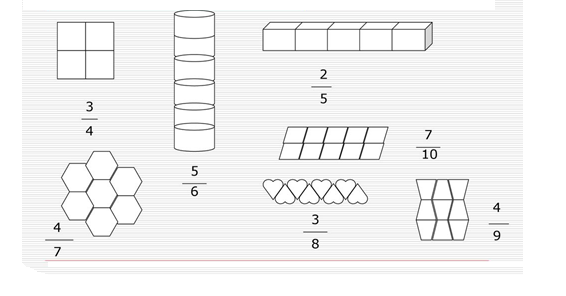 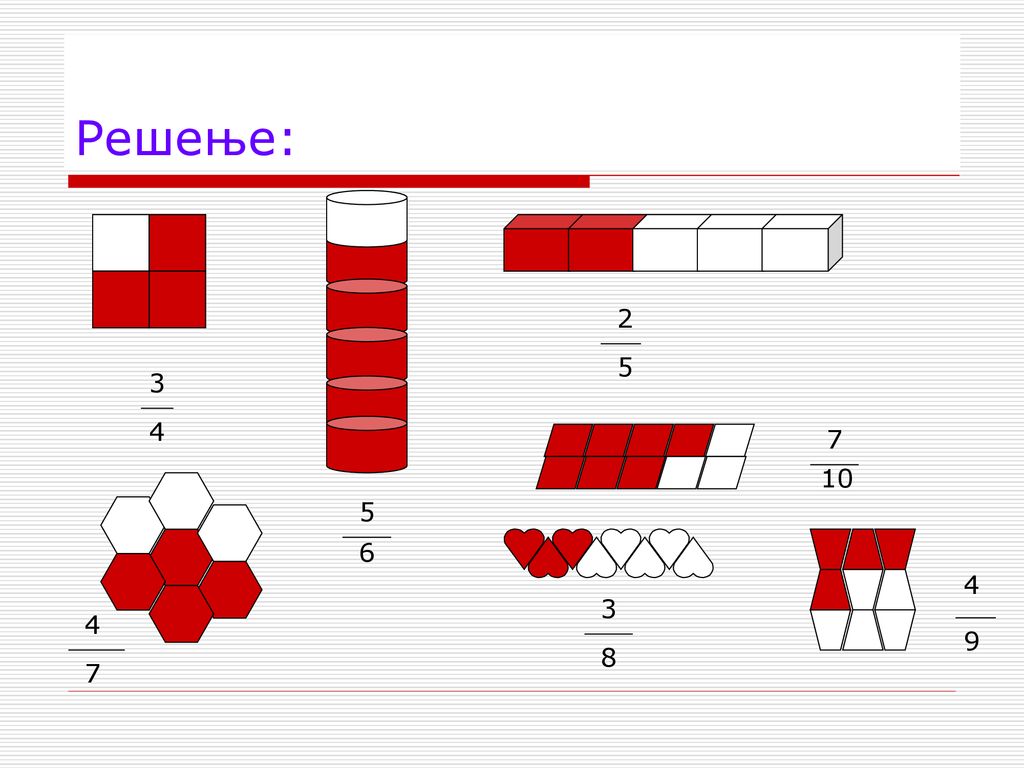 РЈЕШЕЊЕ:
РАЗЛОМАК
Бројилац
Разломачка црта
Именилац
РАЗЛОМАК:
ПРИМЈЕРИ:
Примјери:
ДА ПОНОВИМО ШТА СМО ДАНАС НАУЧИЛИ:
РАЗЛОМАК СЕ САСТОЈИ ОД РАЗЛОМАЧКЕ  ЦРТЕ,БРОЈИОЦА И ИМЕНИОЦА.
ИМЕНИЛАЦ КАЖЕ НА КОЛИКО ДИЈЕЛОВА ДИЈЕЛИМО,БРОЈИЛАЦ КОЛИКО ТИХ ДИЈЕЛОВА УЗИМАМО.
СВОЈЕ ЗНАЊЕ МОЖЕТЕ ПРОВЈЕРИТИ НА СЉЕДЕЋИМ ЛИНКОВИМА:
https://wordwall.net/hr/resource/192586
https://www.google.com/url?sa=i&url=https%3A%2F%2Fwordwall.net%2Fsr%2Fresource%2F2281186%2Frazlomci&psig=AOvVaw0zyyYSkg4fuc2hTQEUW_je&ust=1611937324940000&source=images&cd=vfe&ved=0CAIQjRxqFwoTCMj_o9CEv-4CFQAAAAAdAAAAABB9
Задаћа:
Уџбеник, стр. 76,
 1.задатак
ХВАЛА НА ПАЖЊИ.